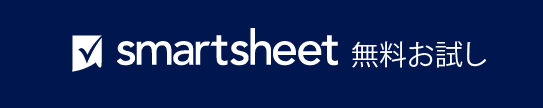 シンプルなアカウント計画テンプレート サンプル
シンプルなアカウント計画テンプレート サンプルのプレゼンテーション
目標
シンプルなアカウント計画テンプレート サンプル
アカウント計画チーム
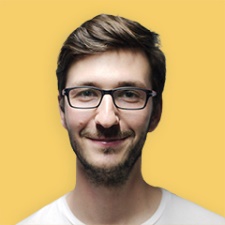 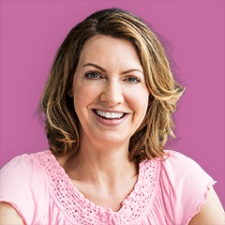 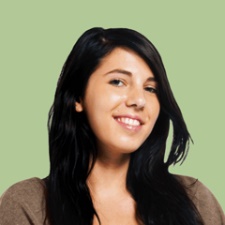 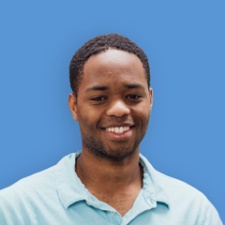 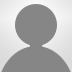 MATHIAS NEVIN
––––––––––––––––––––
デザイン コンサルタント
KRISTA AHMED
––––––––––––––––––––
シニアプロジェクト マネージャー
名前
––––––––––––––––––––
役職
LORI GARCIA
––––––––––––––––––––
プロジェクト マネージャー
BRENNAN GARDINER
––––––––––––––––––––
プロジェクト スペシャリスト
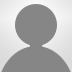 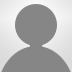 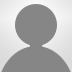 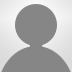 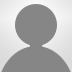 名前
––––––––––––––––––––
役職
名前
––––––––––––––––––––
役職
名前
––––––––––––––––––––
役職
名前
––––––––––––––––––––
役職
名前
––––––––––––––––––––
役職
アカウント計画チーム
プロジェクト アカウント アクション プラン
プロジェクト アカウント アクション プラン